Non-Fermi Liquid in the Strange Metal Phase:
Slave Boson U(1) Gauge Theory 
with BRST Quantization
 虞跃
1990～2013 理论物理所
2013～ 复旦大学物理系
  以此纪念朱重远老师、郭汉英老师
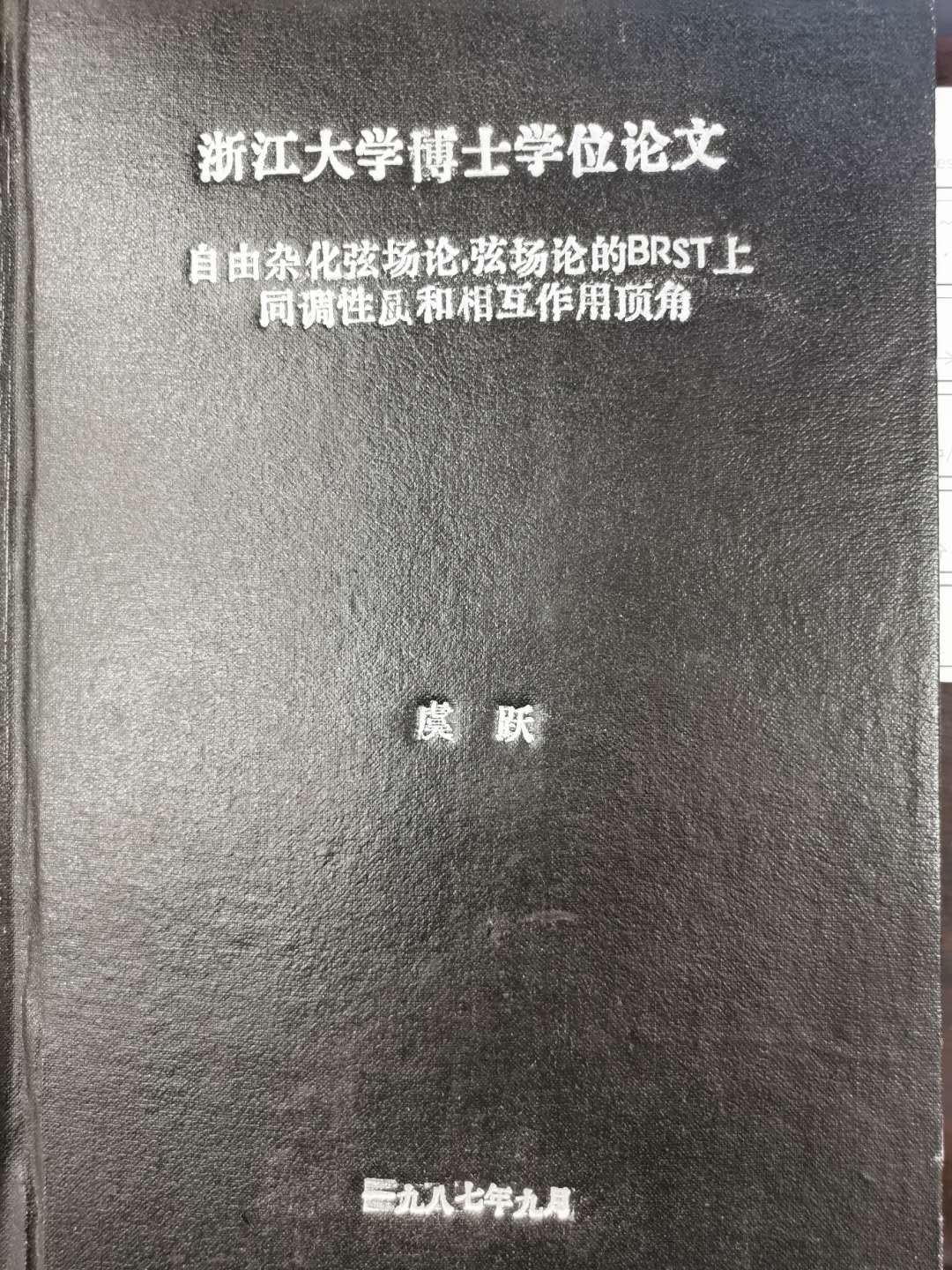 凝聚态强关联电子系统（模型）：
传统的能带论，费米液体理论不能描述
平均场+微扰论
严格对角化
QMC
DMRG
张量网络
泛函重整化群
Slave particle 
 +gauge theory
………
lattice size~0.1 nm
Outline
Outline
角度依赖Luttinger liquid
Physical Results
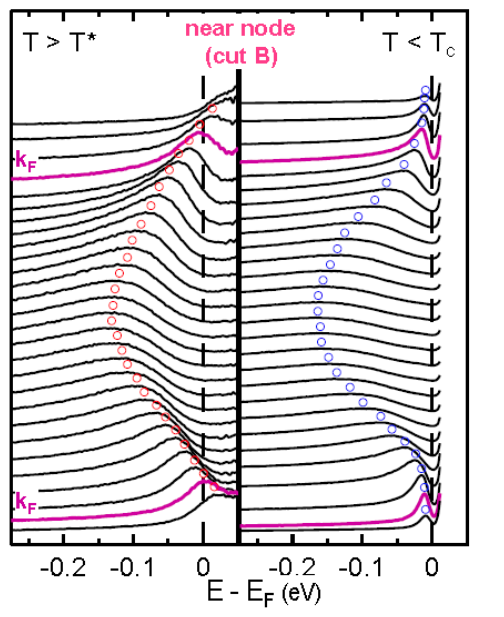 [Speaker Notes: 按照要求，验收答辩内容包括以下五个部分。首先是本基地建设的总体情况。]
Electron states
Slave particle
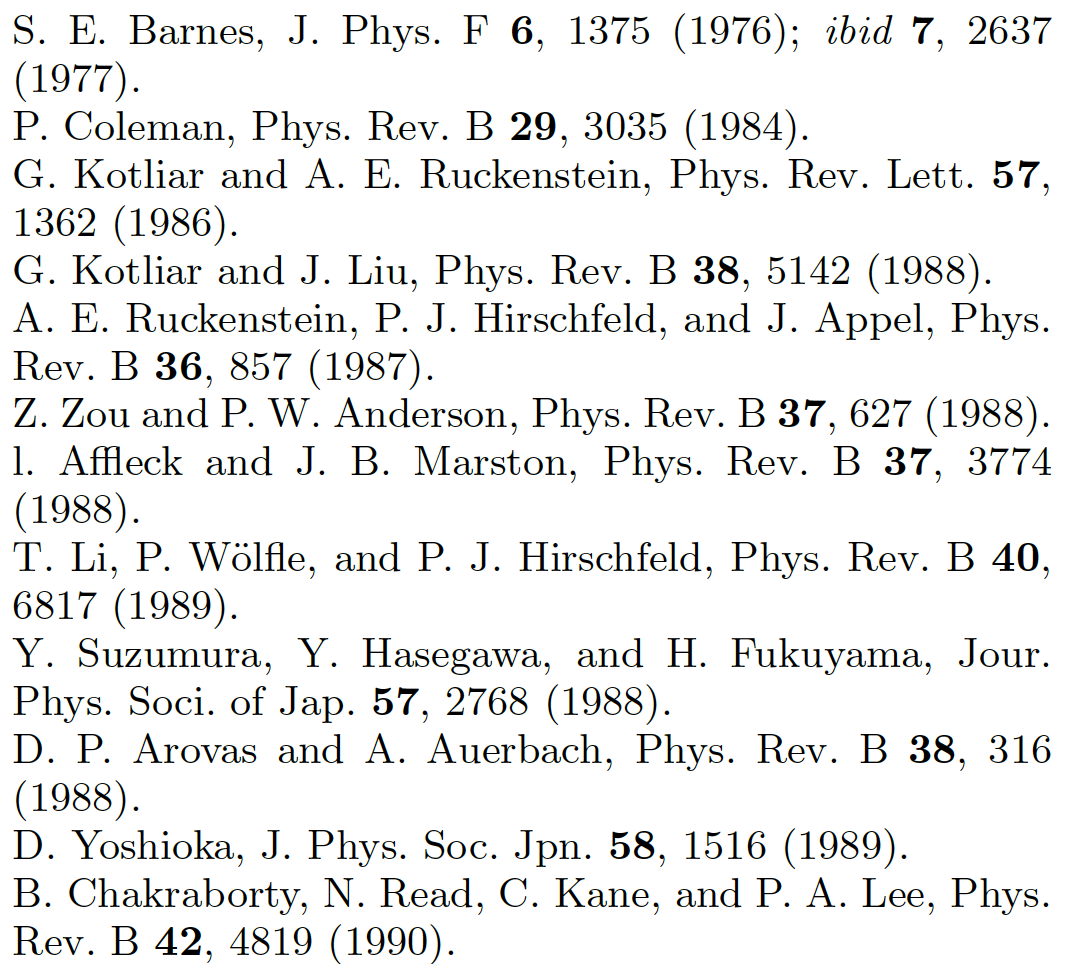 Local constraint conditions and                        gauge invariance
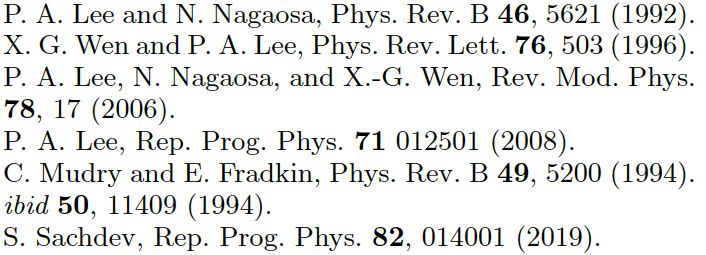 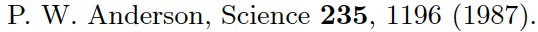 Spin-charge separation
半满, charge 0
Doublon, charge -e
Holon, charge +e
Quark是不是也可以做类似分解，把color charge和其他物理自由度分开
在低能看不见color holon and doublon: Color confinement?
Slave particle theory
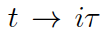 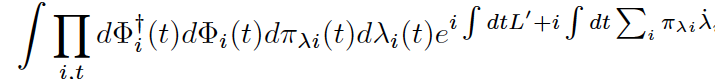 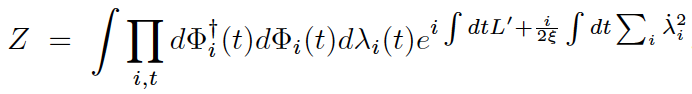 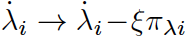 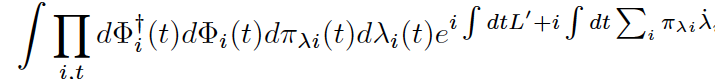 BRST theory for  the first-class constrained systems
有没有系统的方法来处理constrained+gauge symmetry系统呢？ 
有！！50 years ago: 


对一个gauge theory有Dirac’s first-class constraints:


One must add additional gauge fixing conditions
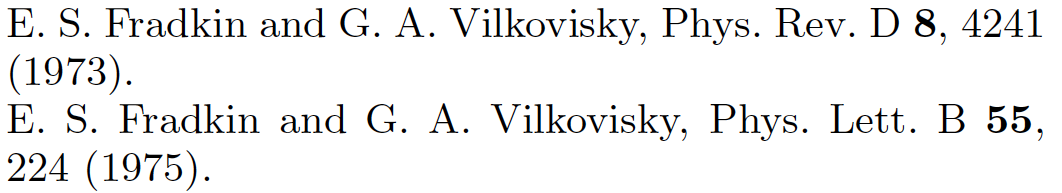 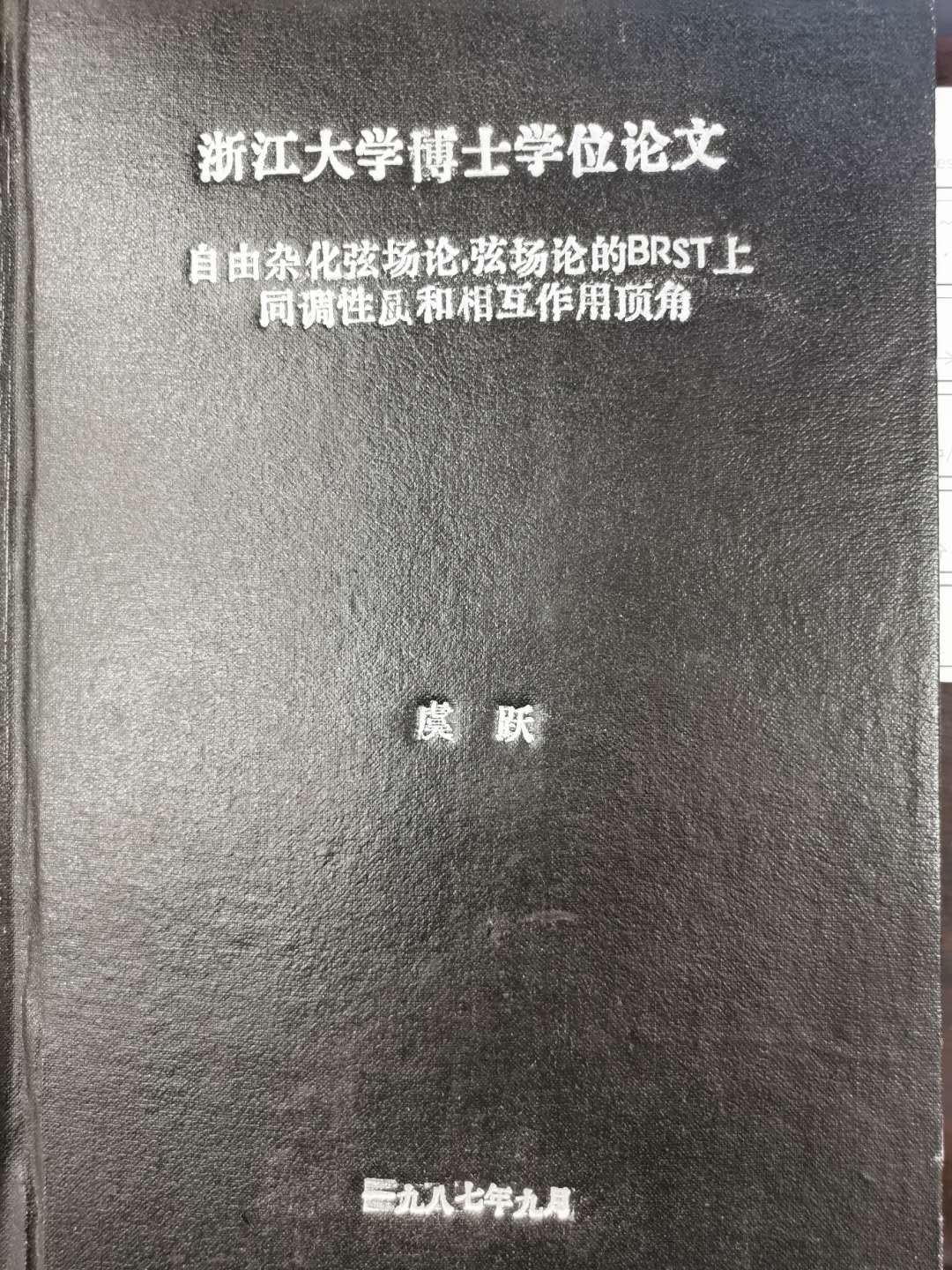 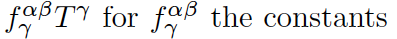 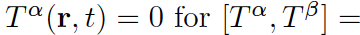 （比如，SU (2) slave boson）
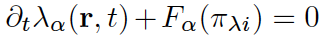 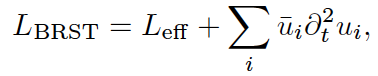 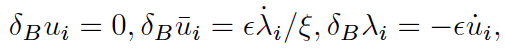 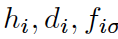 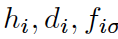 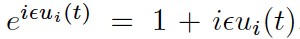 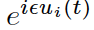 在Abelian gauge theory, ghost part is decoupled with “matters”
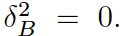 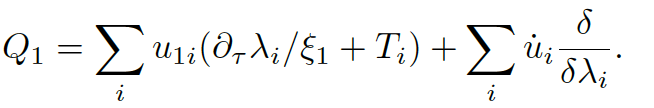 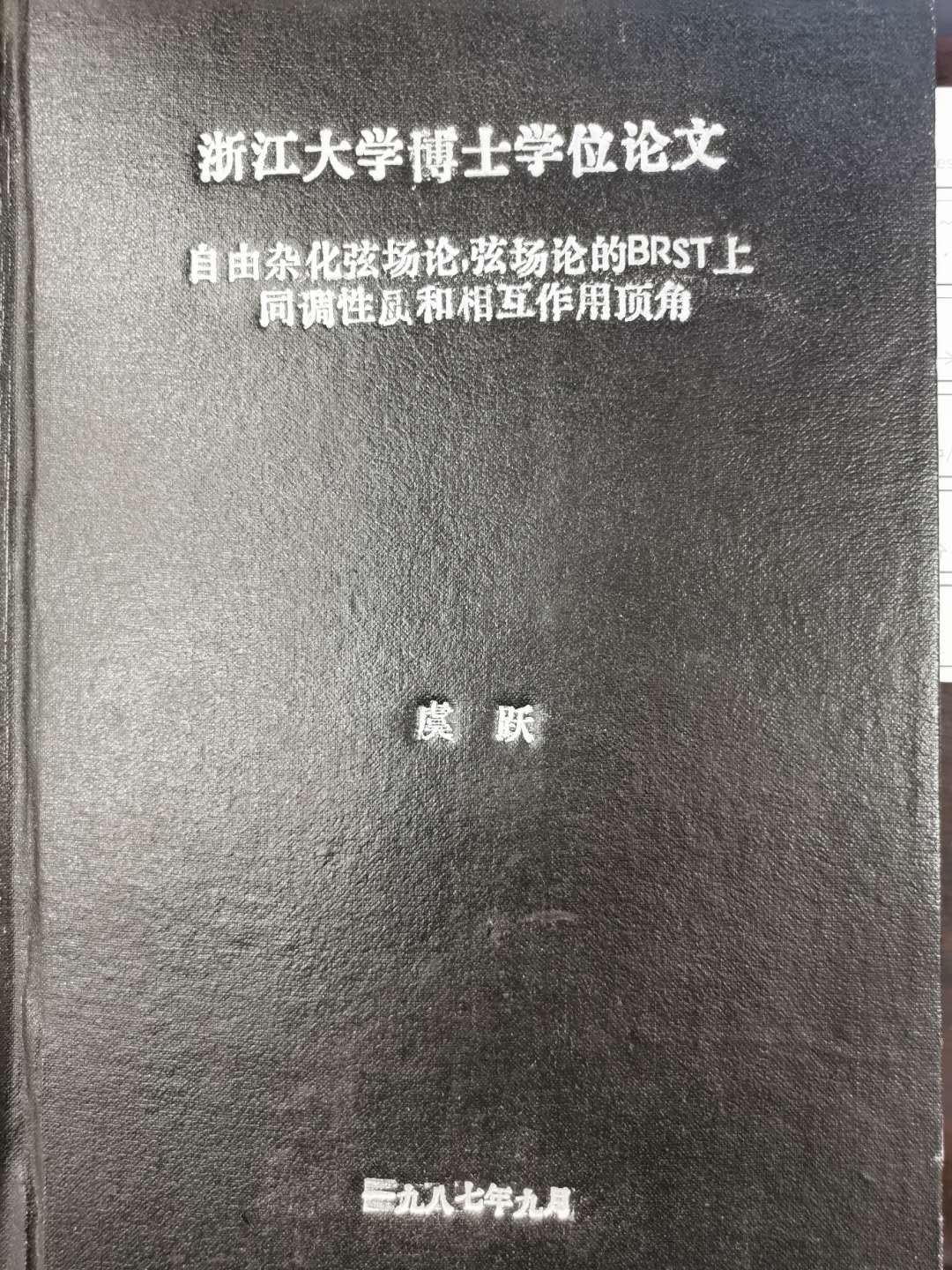 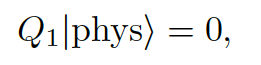 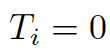 物理态的ghost number zero
BRST cocycle
BRST cohomology 决定物理态空间是否拓扑非平庸
可以用于研究强关联系统的拓扑分类
对 t-J model的strange metal phase, 态空间是topologically trivial
Gomes et al, PRB 90, 115144 (2014)
Application: t-J model with doping
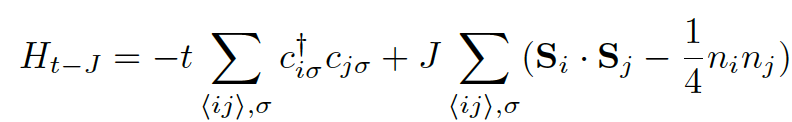 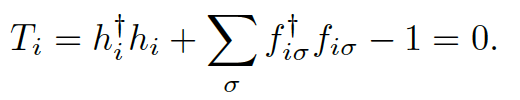 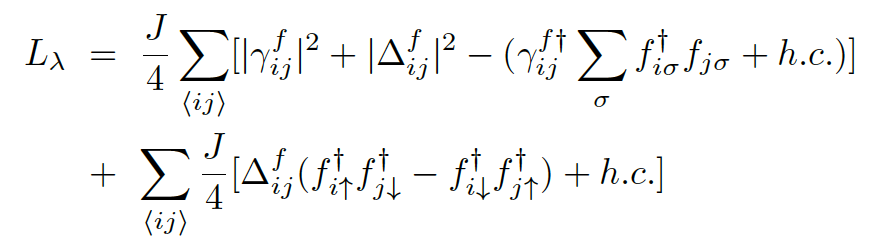 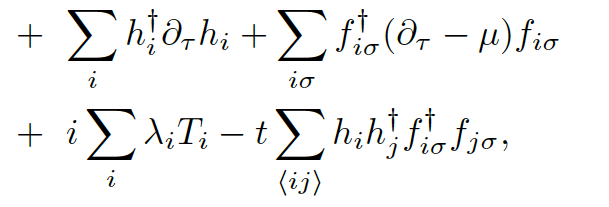 BRST quantization for MF theory
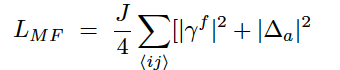 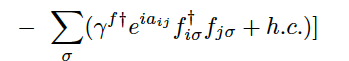 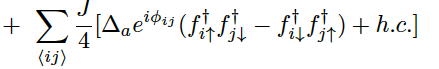 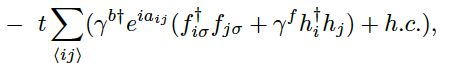 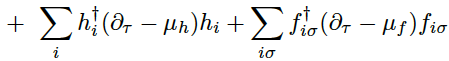 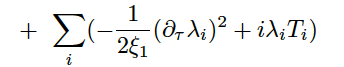 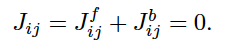 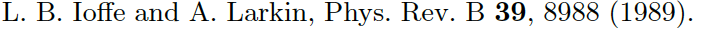 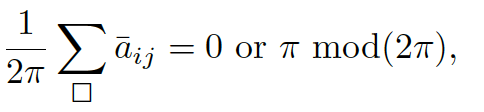 Lee et all, RMP
Local gauge fluctuation 可以是


即Z2 gauge fluctuations.

在连续极限：                         and b=0 for uRVB
Z2 gauge fluctuation


Gauge fixing
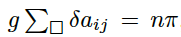 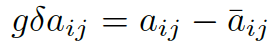 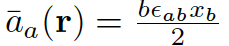 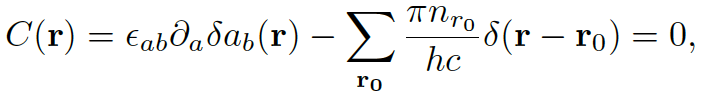 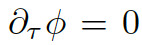 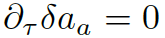 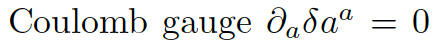 BRST invariant effective Lagrangian
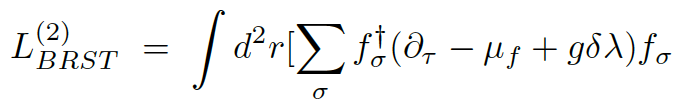 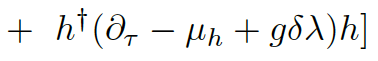 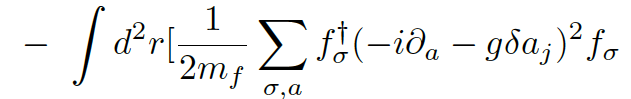 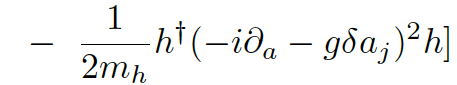 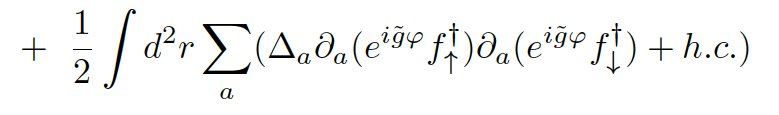 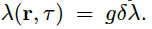 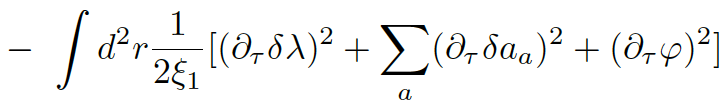 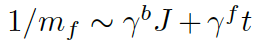 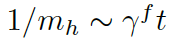 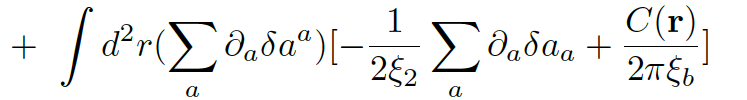 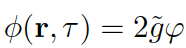 Goldstone boson
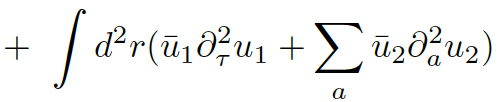 时间方向的gauge transformation跟空间方向不耦合， 有两个BRST symmetry:
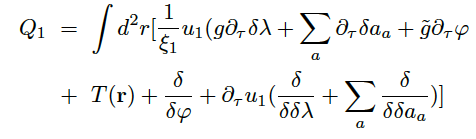 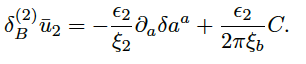 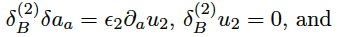 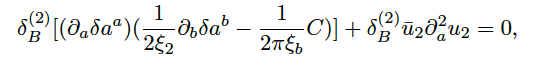 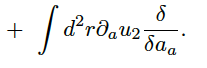 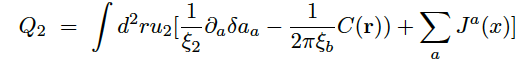 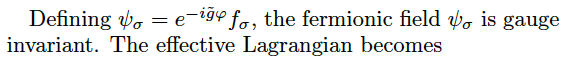 Higgs机制：
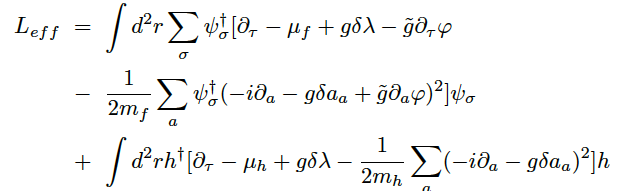 Gauge invariant
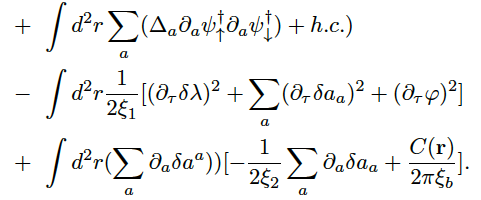 Gauge fixing terms
Feynman rules
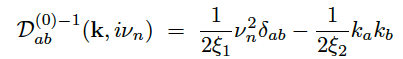 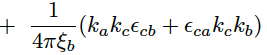 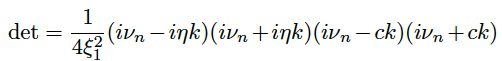 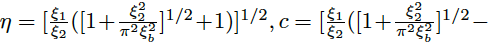 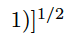 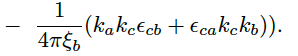 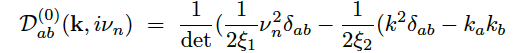 Dynamic 规范场!!!
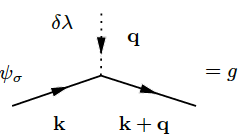 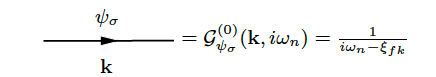 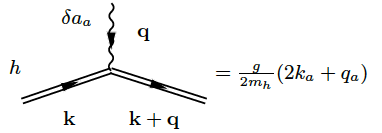 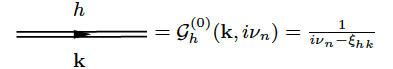 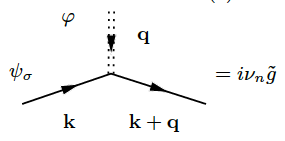 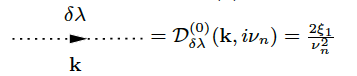 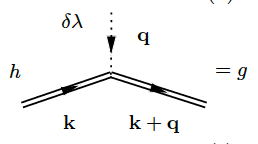 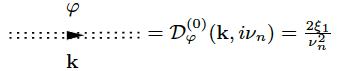 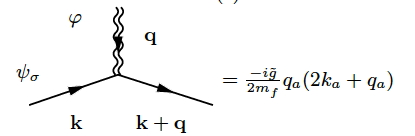 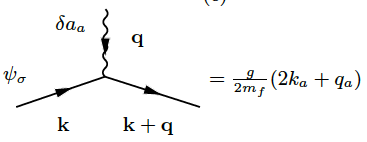 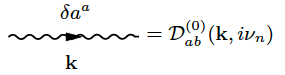 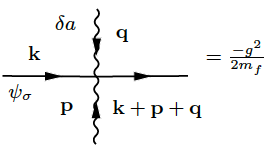 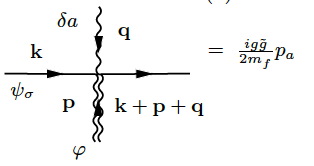 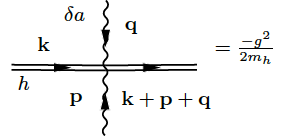 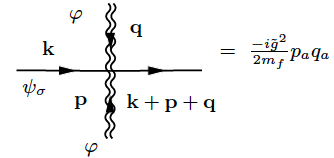 因子：每一个图要乘因子






还有图的对称因子要除掉（实际上是同一个图）
Dyson equations
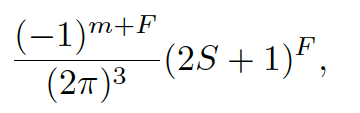 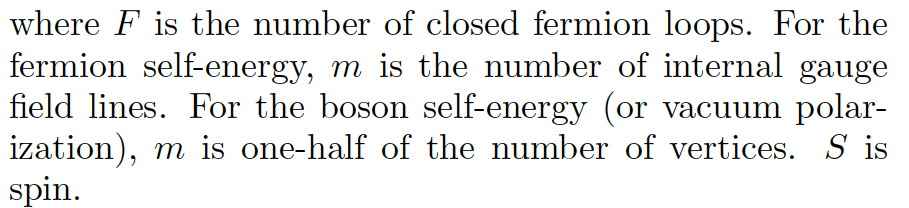 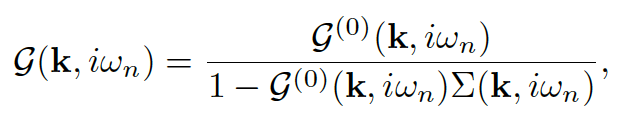 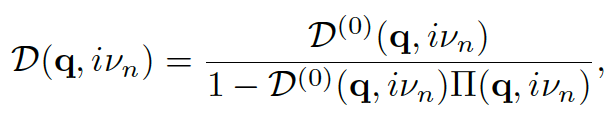 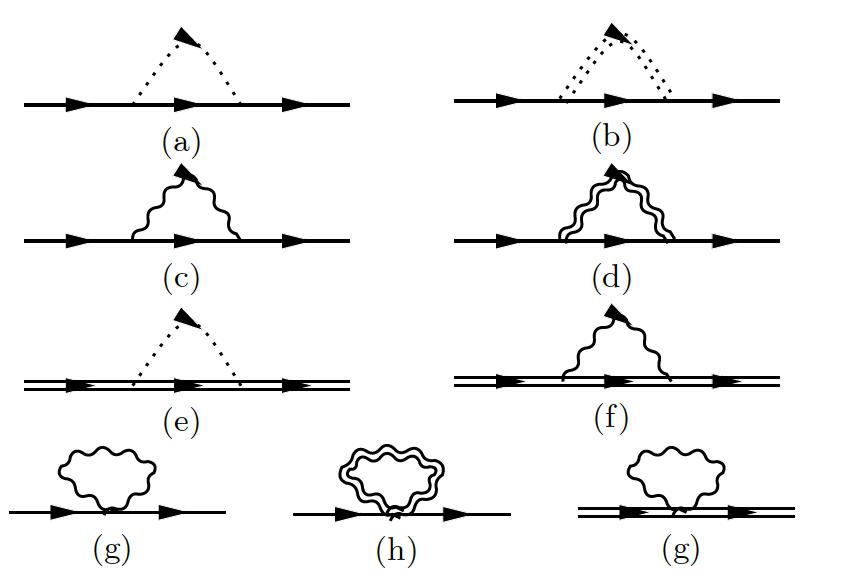 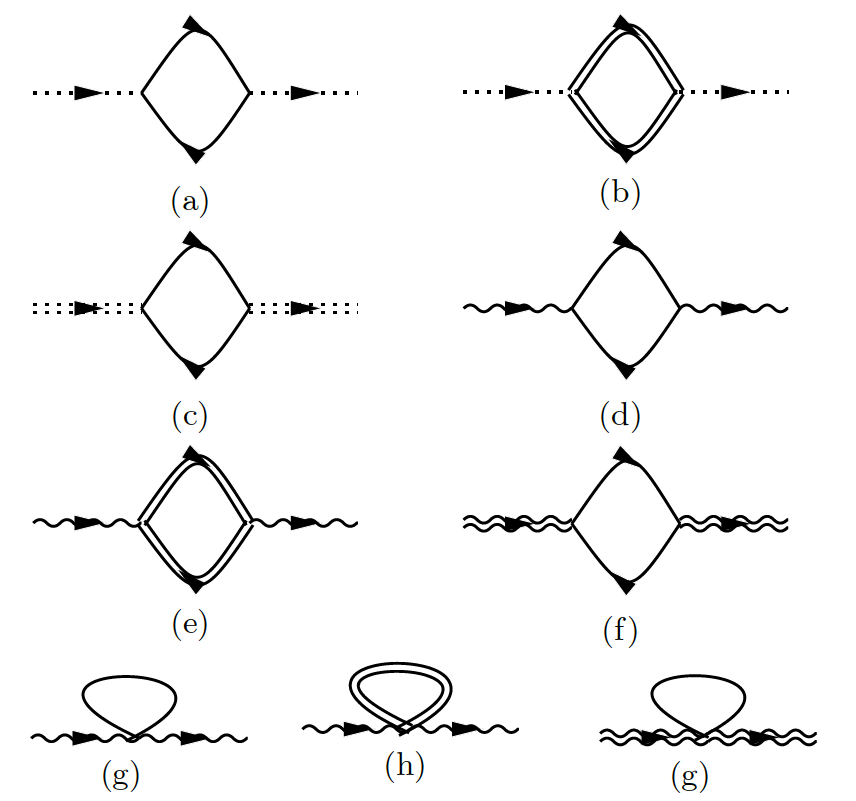 Strange Metal
Fermi liquid
Strange metal
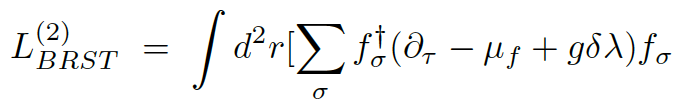 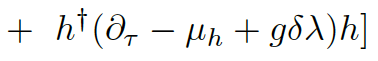 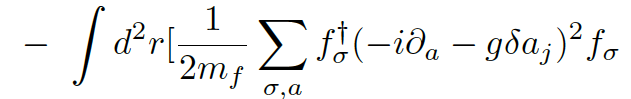 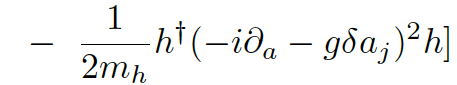 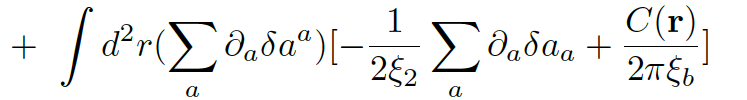 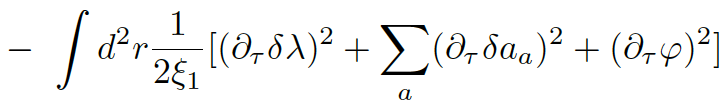 ONE-ELECTRON GREEN’S FUNCTION
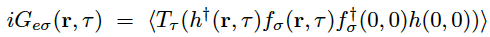 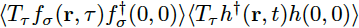 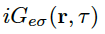 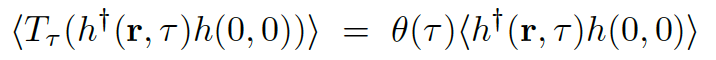 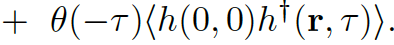 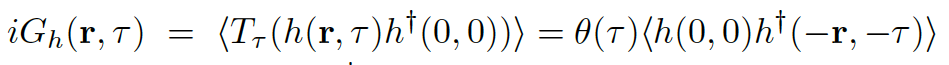 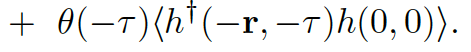 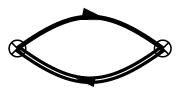 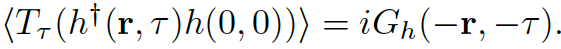 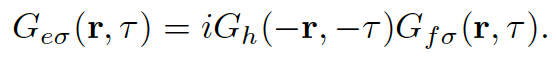 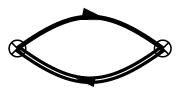 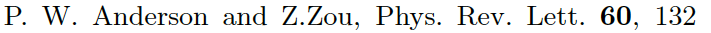 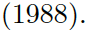 松原函数


Retarded 热力学Green’s function:

忽略gauge field, Anderson and Zou 算过，也算过 spectral function 等
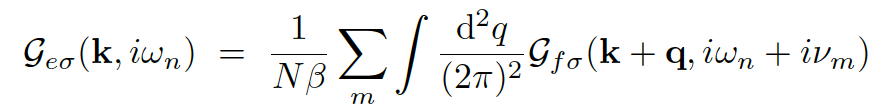 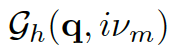 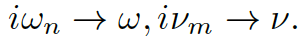 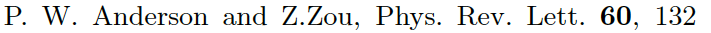 Momentum Distribution
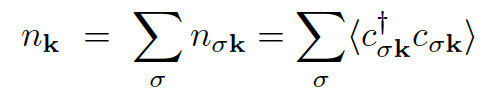 费米液体零温动量分布
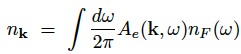 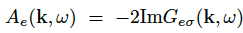 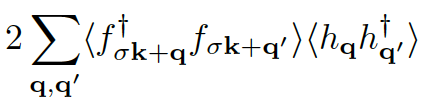 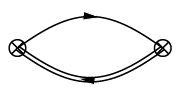 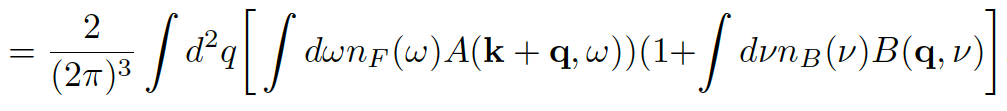 To g2 order, 就是计算这些图的虚部




前面四个是传播子的单圈修正，最后一个图是k-dependent 的，

     
但对q,q’求和后是零。
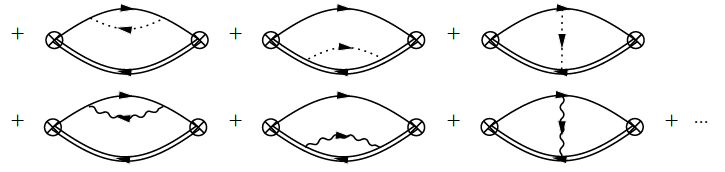 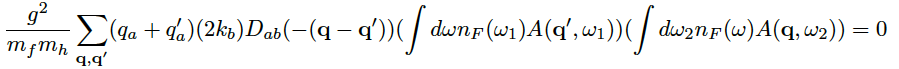 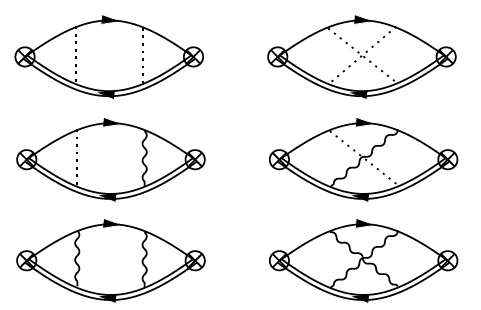 No holon-Spinon vertex correction
k-independent (Zou and Anderson)
数值计算正在进行中
Fermi liquid
Luttinger liquid
我们的结果是angle-dependent Luttinger liquid
Electron spectral function
For simplicity , 先忽略spinon-holon vertex correction，
Electron Matsubara function


低温下，忽略holon contribution，这样就忽略了k-dependence.

Electron spectral function
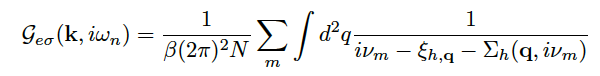 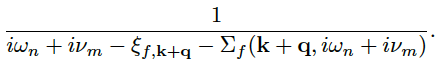 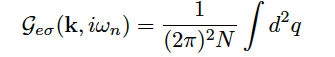 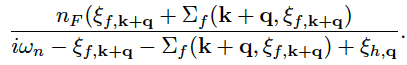 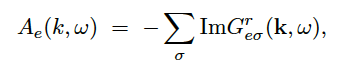 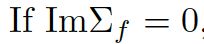 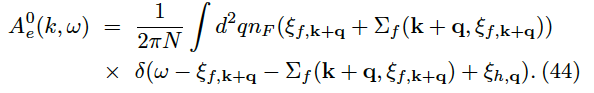 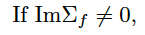 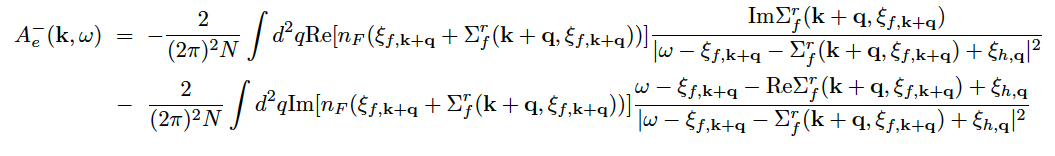 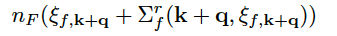 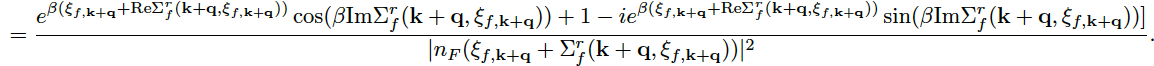 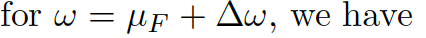 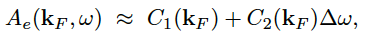 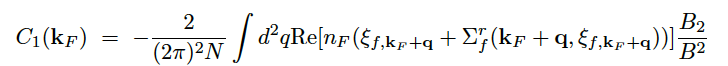 k-independent
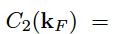 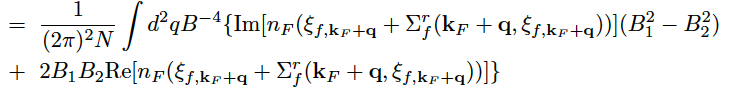 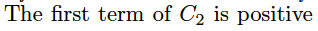 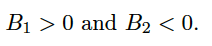 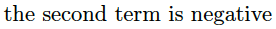 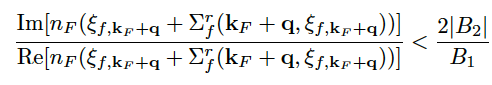 If
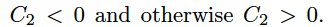 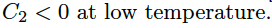 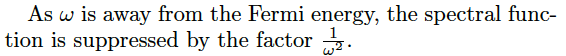 数值验证正在进行中
k-independent
k-dependence:
(1) Holon
(2) Holon-spinon vertex
ARPES 实验
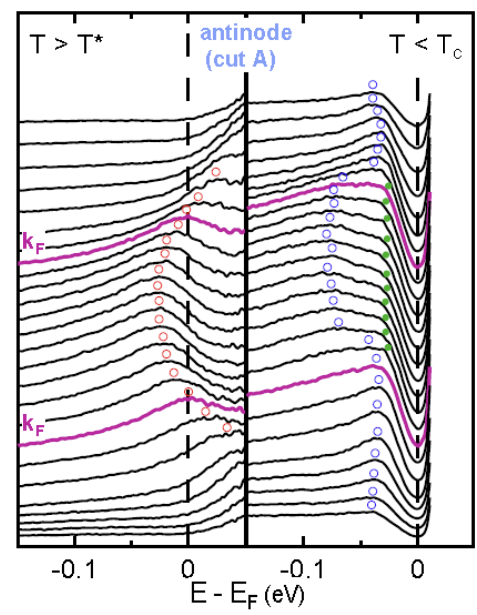 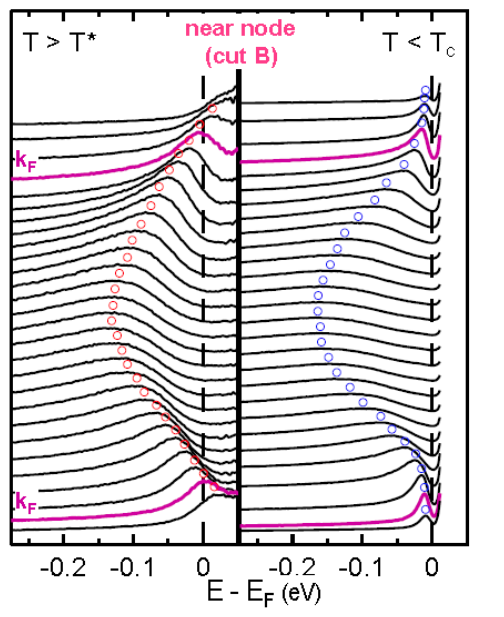 数值画图正在进行中
different |k|
Nature Physics 10, 483 (2014)
Nature Physics 10, 483 (2014)
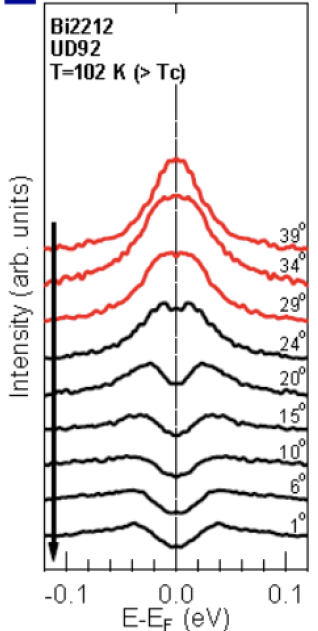 在lattice, 我们的结果是角度依赖的，可以解释实验！！！
以前的理论难以解释！！！
跟momentum distribution相一致！
RESPONSE TO THE EXTERNAL   ELECTRIC AND MAGNETIC FIELDS
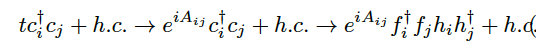 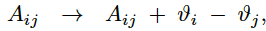 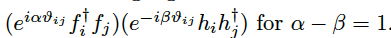 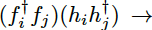 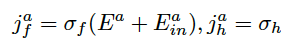 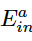 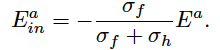 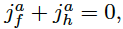 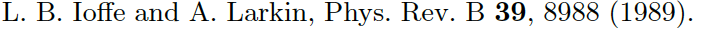 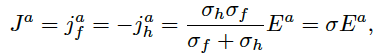 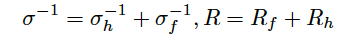 Coupling Constant
当g跟e不一样时，会不会影响Ioffe-Larkin rule?
微扰耦合常数不会影响对外场响应
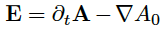 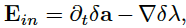 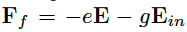 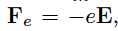 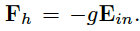 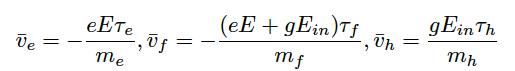 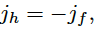 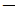 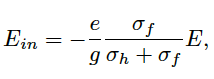 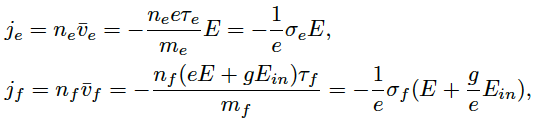 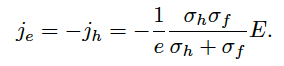 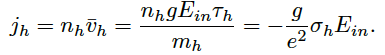 Polarization
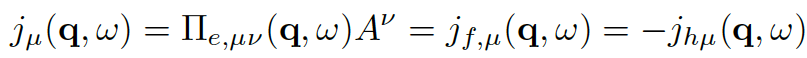 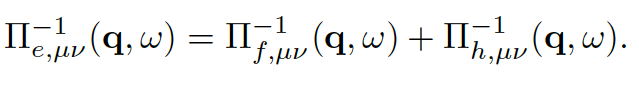 计算
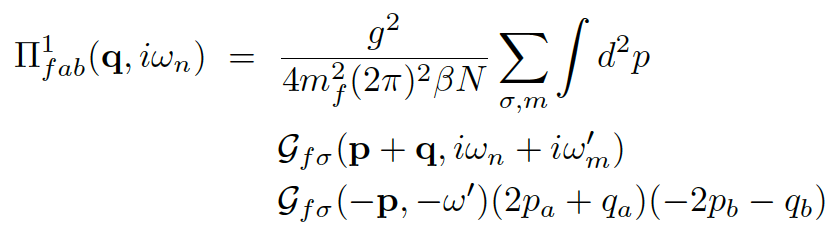 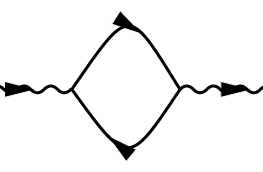 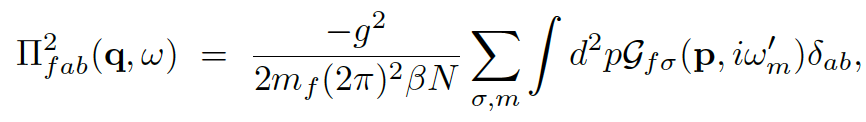 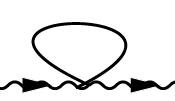 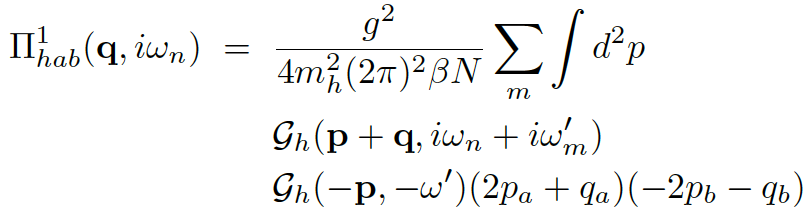 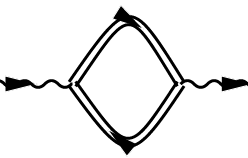 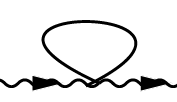 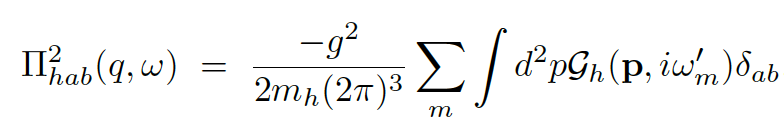 Linear-dependence on T of Resistivity
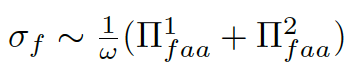 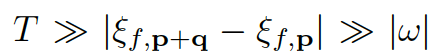 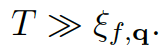 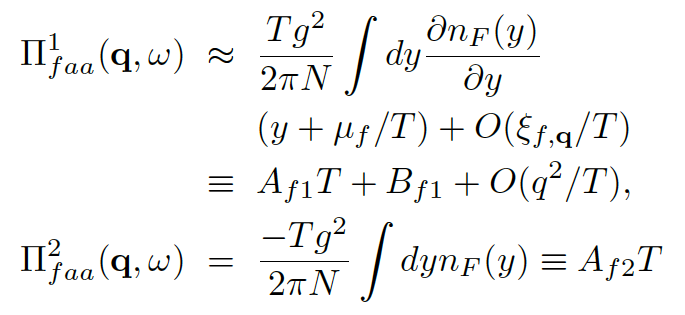 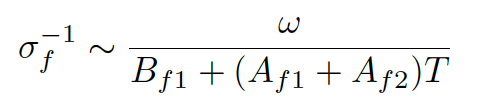 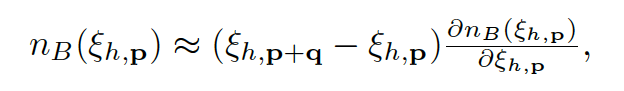 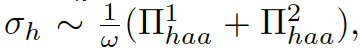 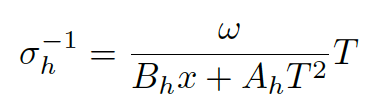 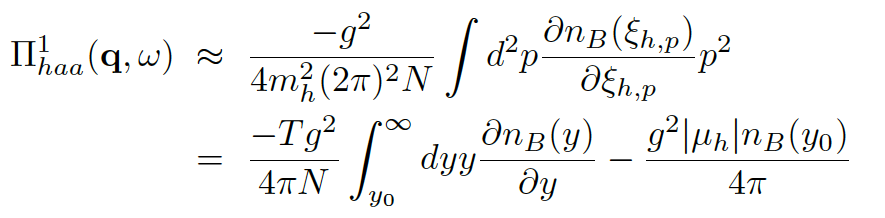 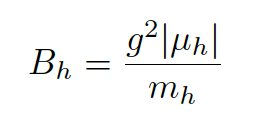 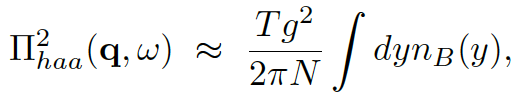 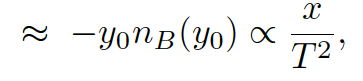 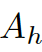 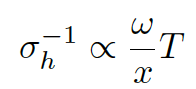 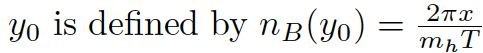 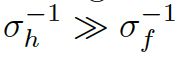 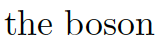 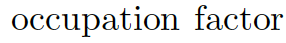 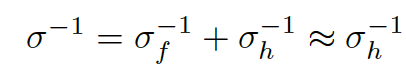 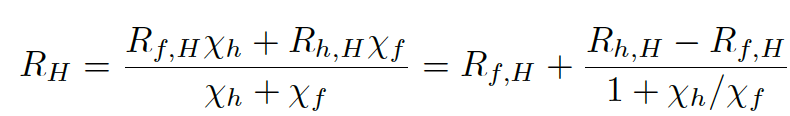 自由粒子近似
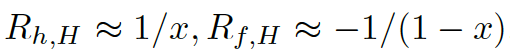 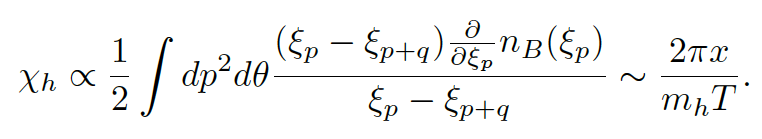 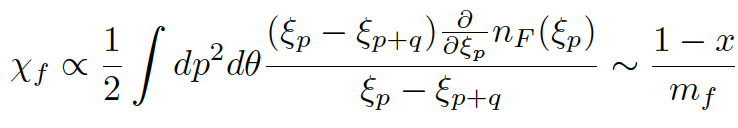 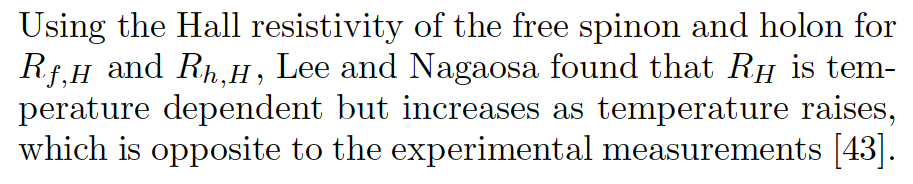 LN结果：
跟实验不符
Hall Coefficient anomaly              in High Temperature Limit
High temperature limit:
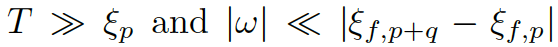 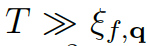 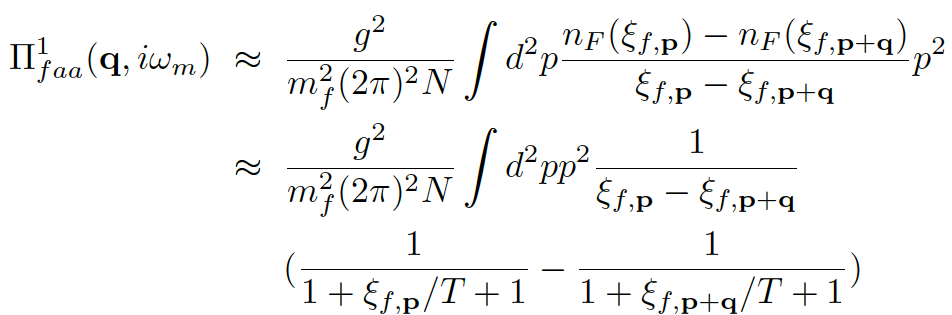 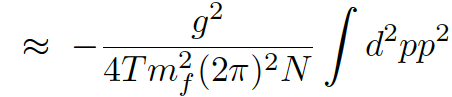 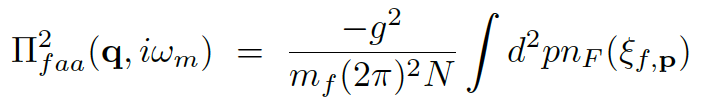 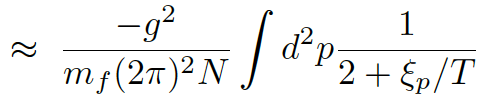 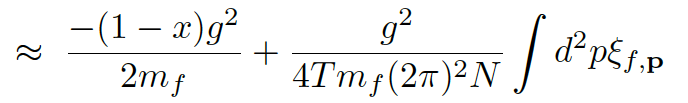 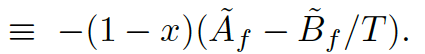 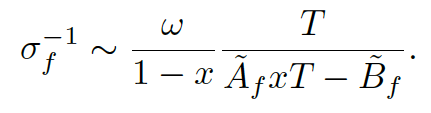 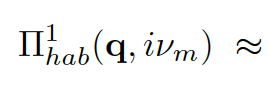 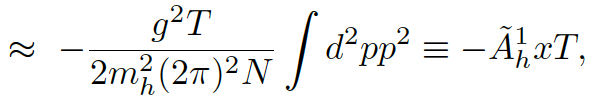 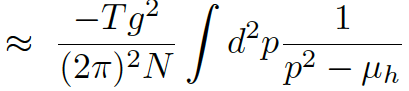 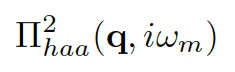 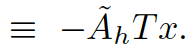 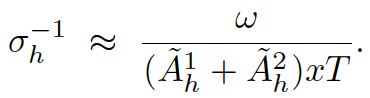 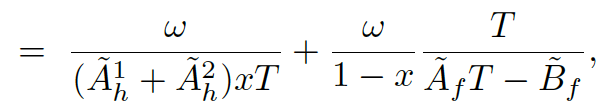 Not T-linear
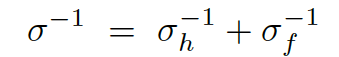 Hall Resistance
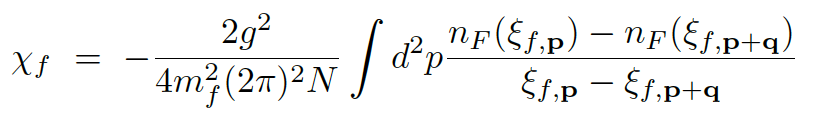 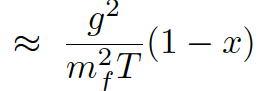 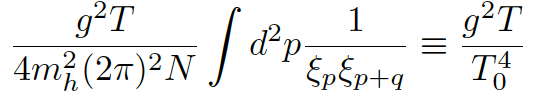 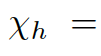 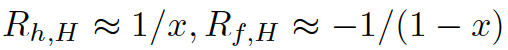 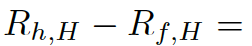 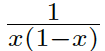 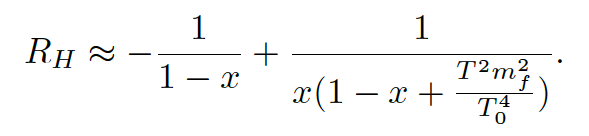 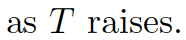 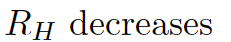 T
跟实验符合
Conclusions
在slave boson理论中，我们把t-J模型的gauge theory写成一个在给定有序态 MF态基础上的微扰论
在MF上的微扰量子涨落可用传统的Green函数计算
在strange metal相，我们得到了电子动量分布函数的Non-Fermi liquid行为
我们计算了电子的谱函数，定性解释ARPES实验for cuprates
我们计算了电导对温度依赖关系，得到线性关系
我们计算了霍尔电导，得到实验上发现的反常结果
谢谢！
Perspectives
Gauge invariance via BRST Ward identities and RG
 其他phases beside of strange metal
 其他的强关联体系，例如，Anderson model， heavy fermion等
 Slave boson/fermion theory的BRST cohomology可以用来分类强关联拓扑物态
谢谢！
谢谢！